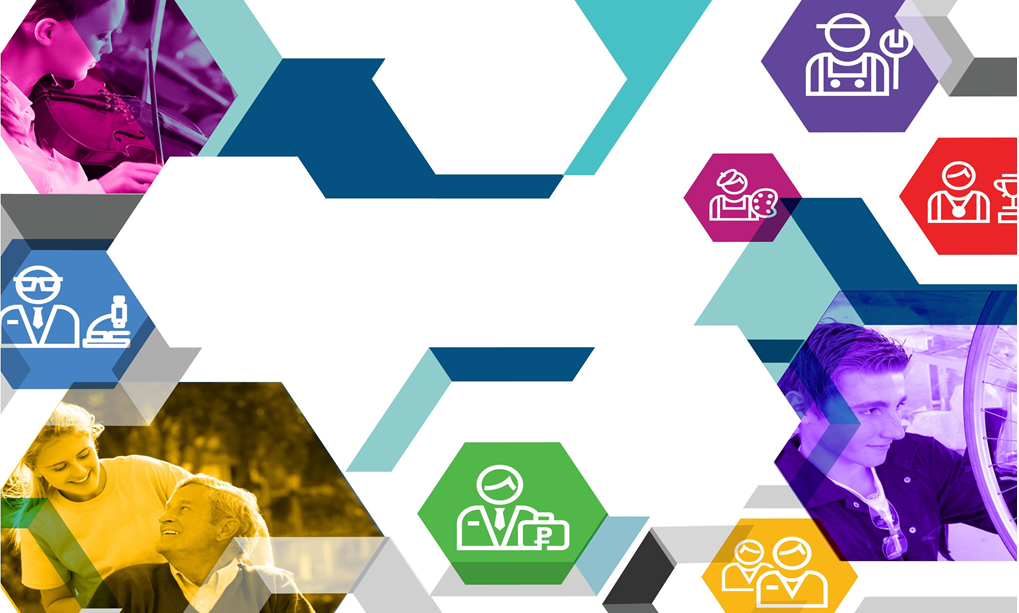 Министерство просвещения и воспитания Ульяновской области
Кассовое исполнение мероприятий в рамках реализации национального проекта «Образование» на территории Ульяновской области.
Министерство просвещения и воспитания Ульяновской области
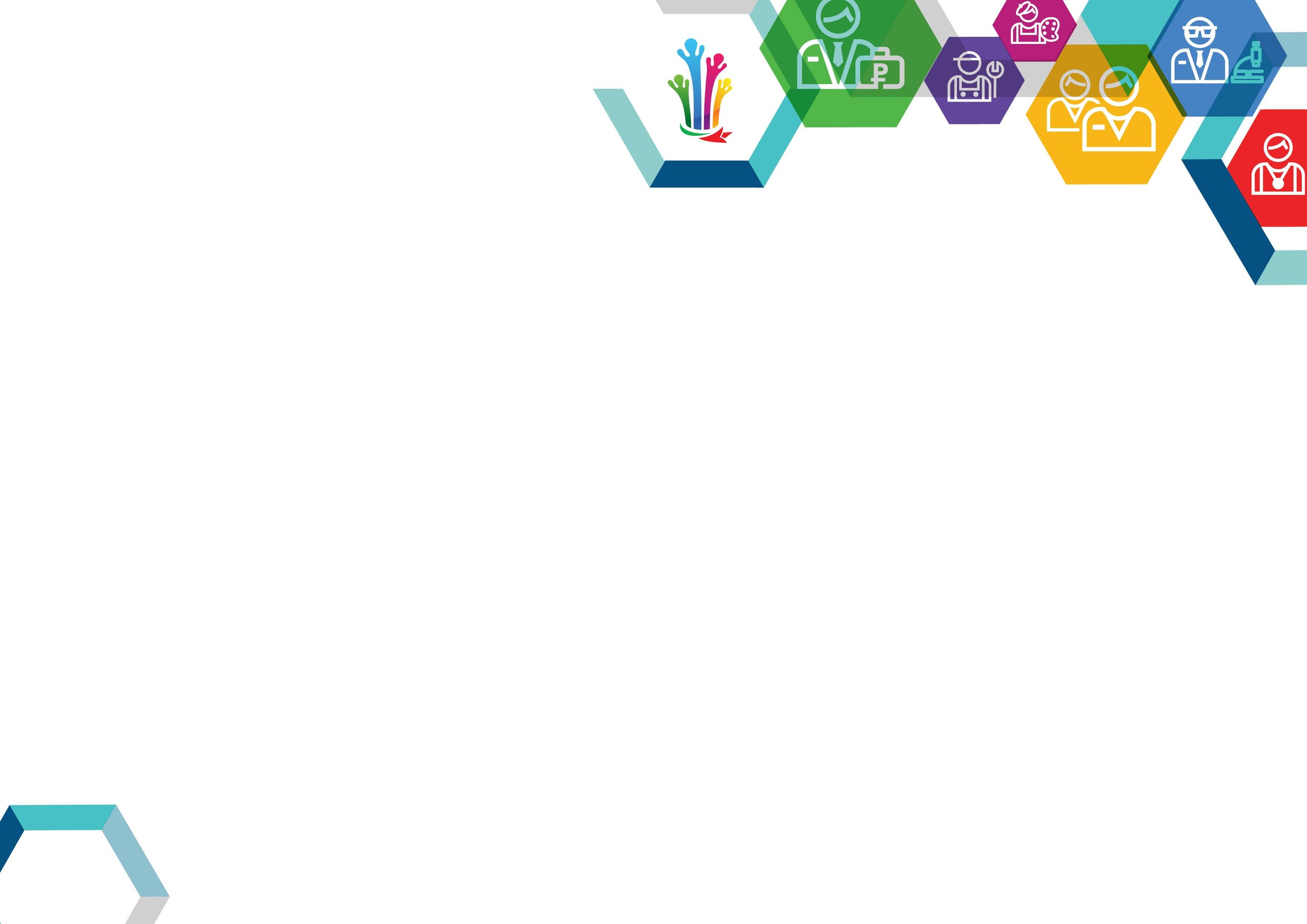 В 2020 году на реализацию национального проекта предусмотрено 846,6 млн. рублей
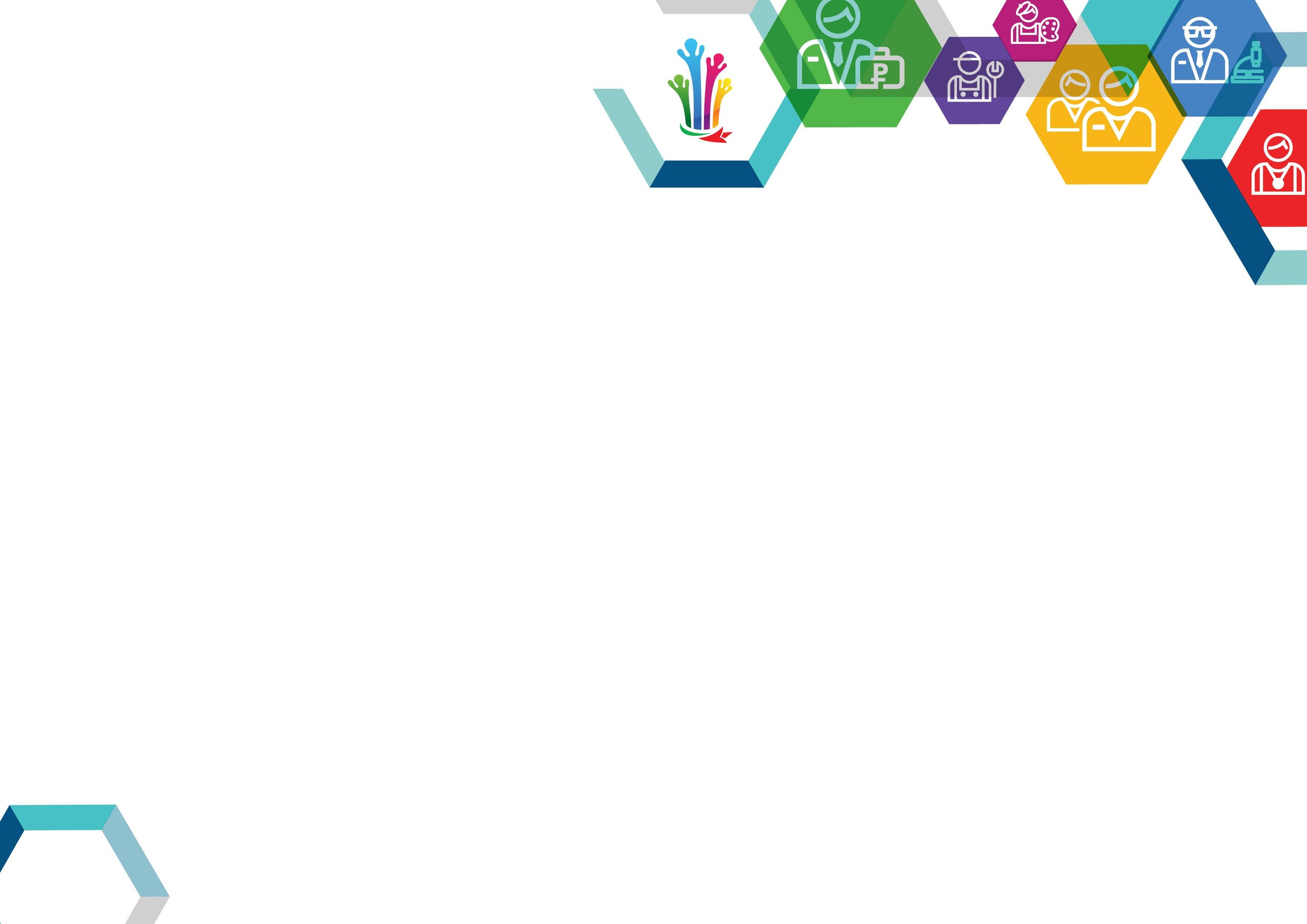 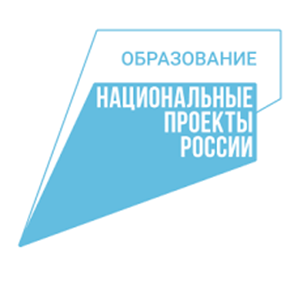 Региональный проект «Современная школа»
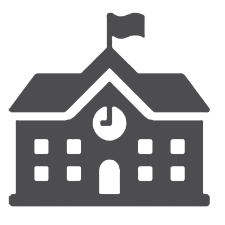 Строительство школы на 300 мест в муниципальном образовании Тереньгульский район
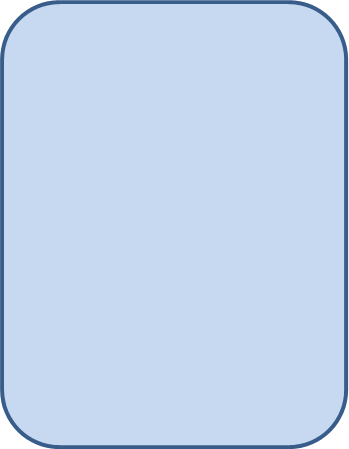 Предусмотрено 436,4 млн. рублей
Кассовый расход 166,4 млн. рублей
38,1%
Создание 42 центра в 23 муниципальных образованиях
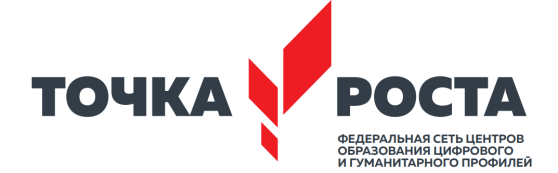 Поддержка образования детей с ограниченными возможностями здоровья
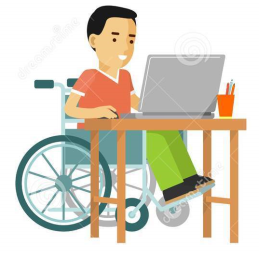 Приобретение и установка оборудования в общеобразовательной организации на территории Заволжского района г. Ульяновска на 1000 ученических мест
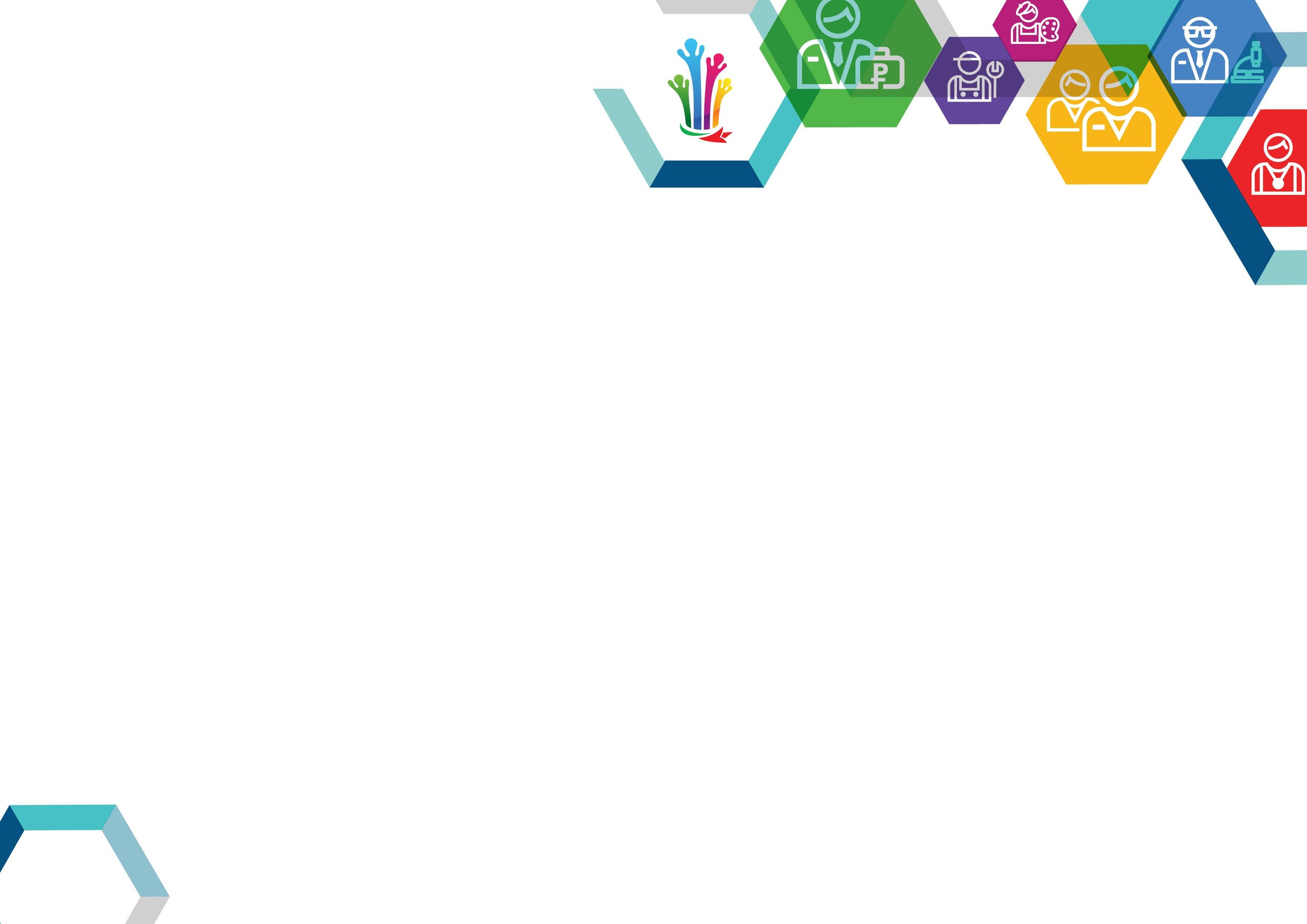 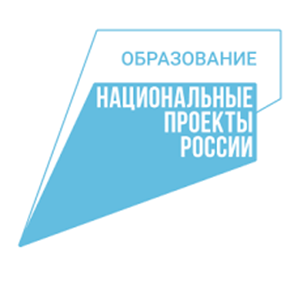 Федеральный проект «Успех каждого ребенка»
Открыть детский технопарк «Кванториум» и мобильный «Кванториум»
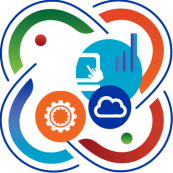 Предусмотрено 147,2 млн. рублей
Кассовый расход 133,4 млн. рублей
90,6 %
Создание новых мест дополнительного образования детей
Создание ЦЕНТР ДНК
создать условия для занятий физической культурой и спортом в 20 общеобразовательных организациях, расположенных в сельской местности
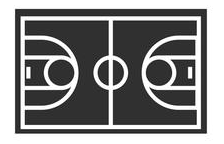 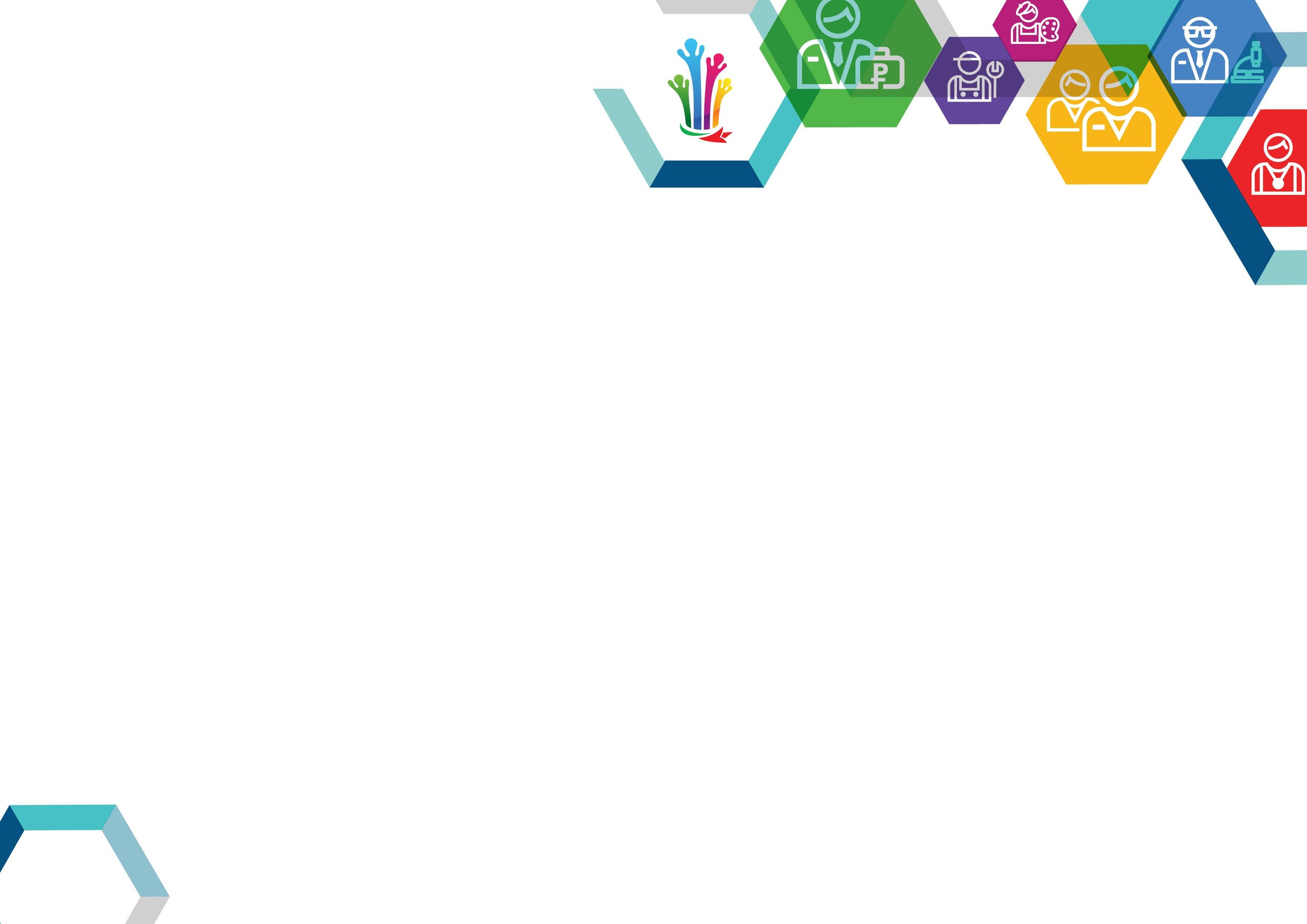 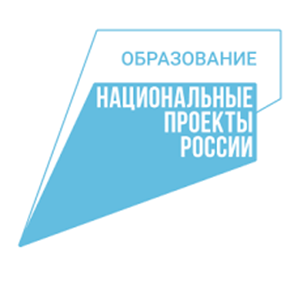 Федеральный проект «Цифровая образовательная среда»
Внедрение целевой модели цифровой образовательной среды
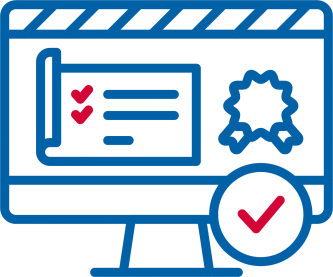 Предусмотрено 250,4 млн. рублей 
Кассовый расход 21,8 млн. рублей 8,7%
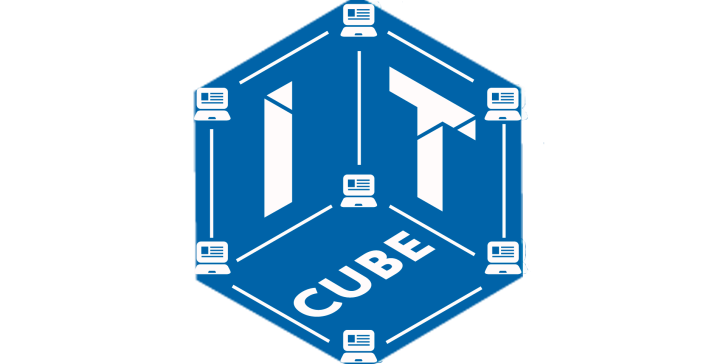 Создание центра цифрового образования детей «IT-куб»
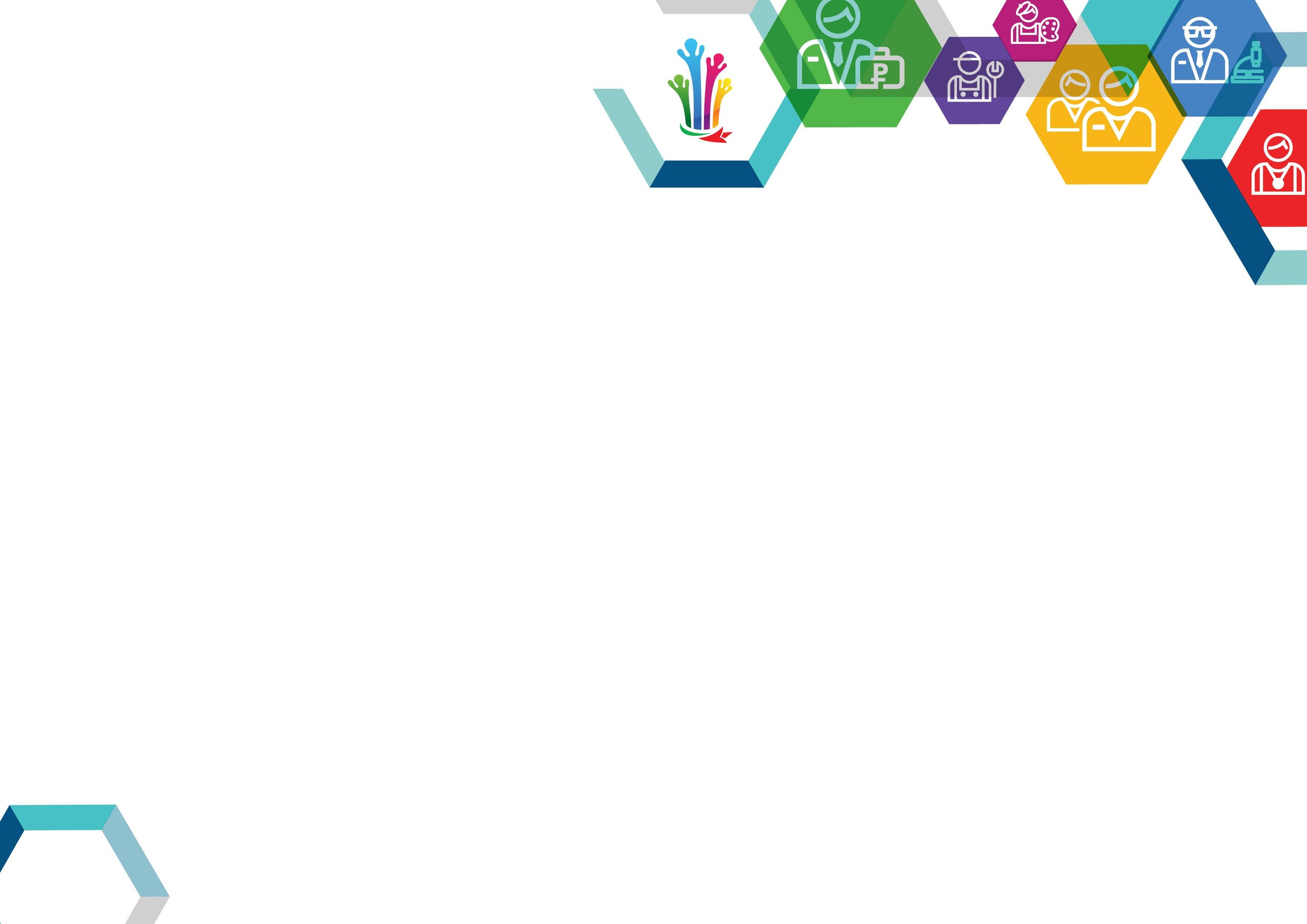 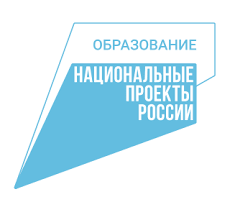 Федеральный проект «Молодые профессионалы (Повышение конкурентоспособности профессионального образования)»
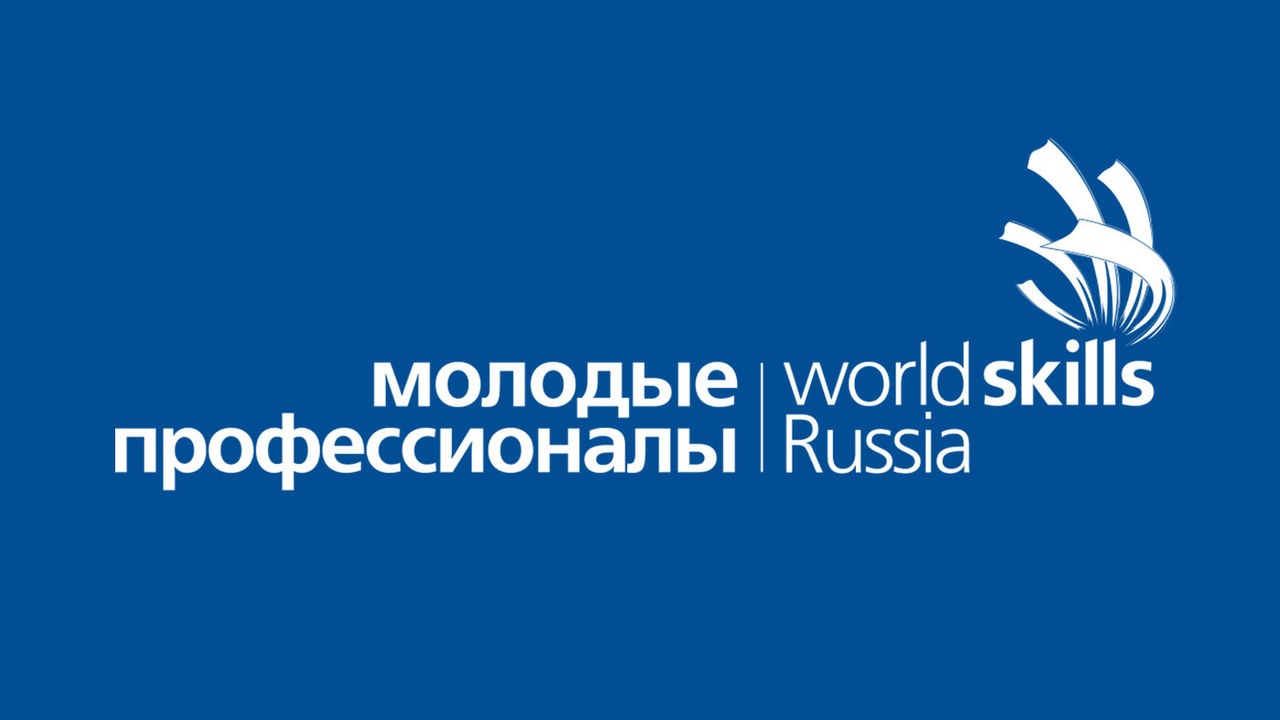 Предусмотрено 52,6 млн. рублей, из них 45,1 млн. рублей грант из федерального бюджета направляемый напрямую организациям и 7,5 млн. рублей из областного бюджета освоены 100%
Государственная поддержка профессиональных 
образовательных организаций в целях обеспечения соответствия их материально-технической базы современным требованиям